EVC Business Office
Transaction Preparers
Quarterly Training meeting

February 7, 2014
AGENDA
Welcome
 Background & Goals
 Introductions
 MyTravel & MyEvents: 
    Best Practices & Updates
 Express Card Attachment Tool
 Q&As
MyTravel
Selecting the Trip Type
Type of Trip

Individual – 1 traveler
Group – 3 or more travelers, outbound on a trip
Move/House-hunt/Temporary Housing – For moves and house-hunting trips
Recruitment – Candidates coming to UCSD for interviews
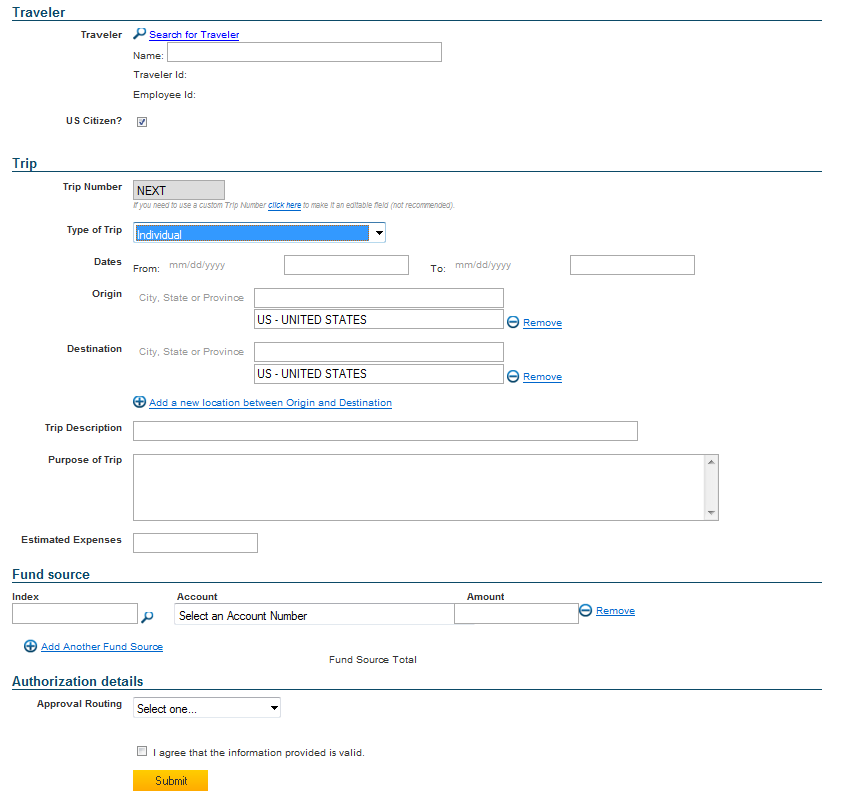 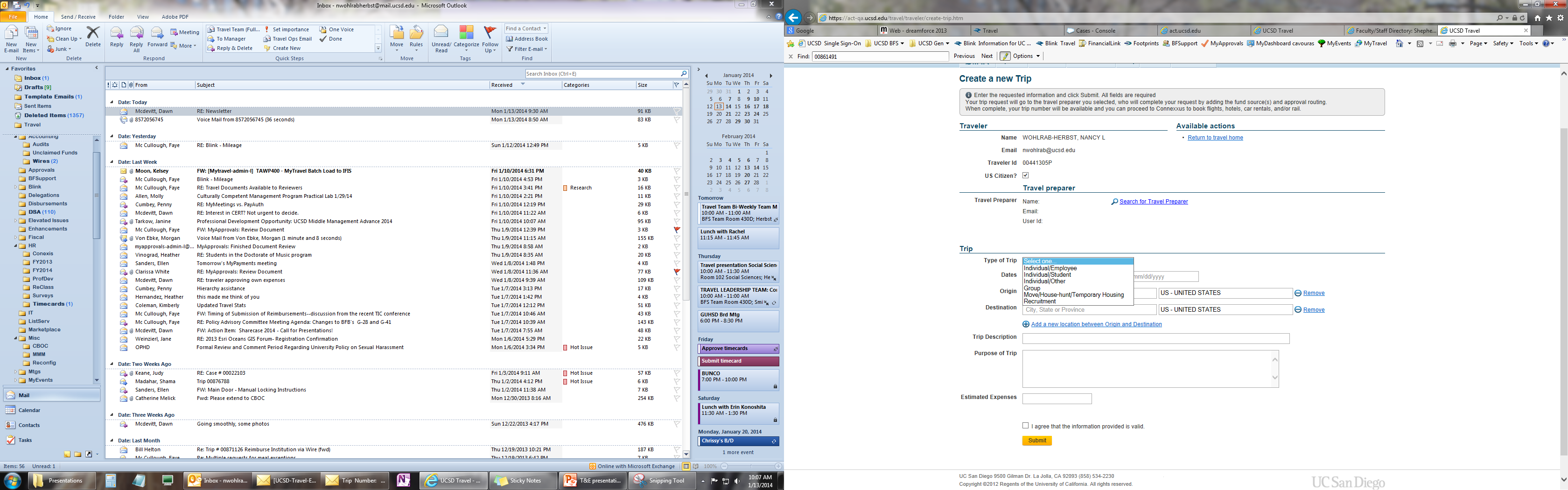 Describing the Purpose
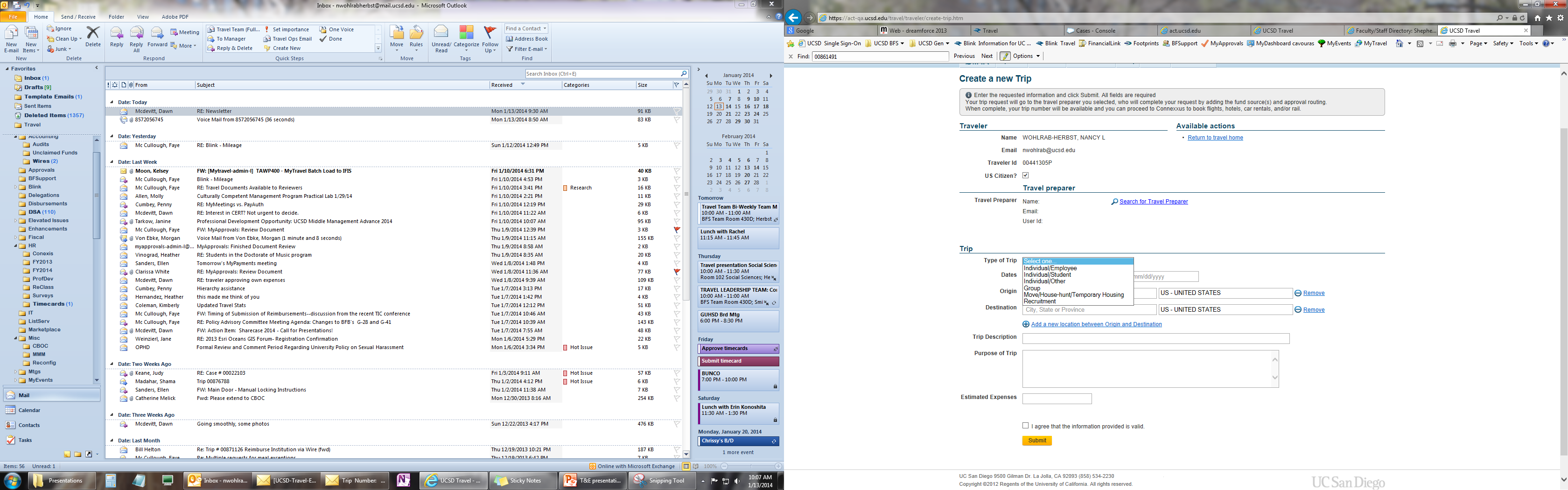 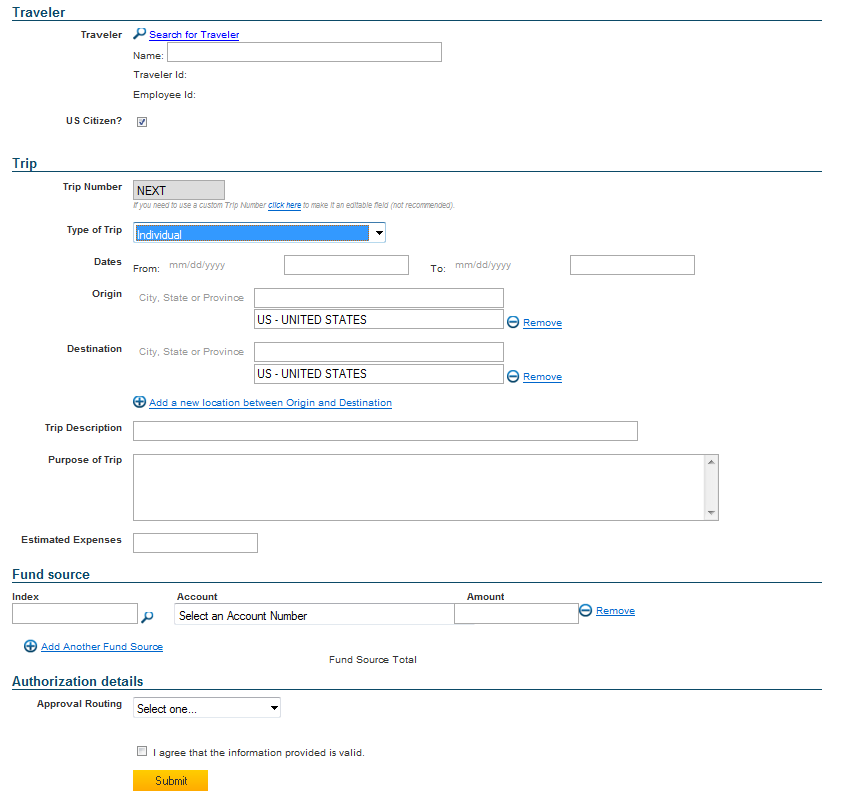 “Purpose of Trip” should include a description that clearly supports the “Type of Trip.”  [for example, explain why a non-employee is attending a conference]
Medical Certifications
UCSD is committed to providing services to assist faculty or staff members who become unable to perform assigned duties of their position because of a disability
Medical certification is valid for one year
The medical certification should not include the medical diagnosis of the traveler
Should include the type of accommodation to be made
Travel assumes that the department and the traveler have undergone the job accommodation interactive process and the requested travel accommodations have been determined to be reasonable
Expenses – Lost Receipts
Describe the steps the department/traveler have done to try to get duplicate receipt(s) from vendor(s)
What will the traveler/department do to avoid it from happening in the future
Redact credit card statements to remove account numbers, home addresses, and personal purchases
Stay away from those “package” deals!
Expenses – “Most Economical”
Private Car Service
The purpose for a private car (limo) needs to address why other, more economical options, were not used
Car rental
Shuttle service
If used for a full day(s), provide an agenda reflecting the traveler’s schedule and need for such transportation
Expenses – “Most Economical”
Early Bird Check-Ins
Needs to have a business purpose
Not being around a computer at the 24-hour mark does not qualify
Example:  There are 30-minutes between flights and a need to debark a plane quickly to catch connecting flight 
Medical certifications may not qualify for early bird check-ins when the airline will accommodate pre-boarding needs
Expenses – “Most Economical”
Using Private Vehicle instead of most economical options (flight)
Total cost of surface transportation cannot exceed the equivalent lowest cost airfare plus local transportation to and from terminals. Total cost of surface transportation may include: 
Meal or lodging, if a minimum of 300 miles per day are traveled by the most direct route 
Parking, tolls, taxis and/or ferries
Expenses – “Most Economical”
Comparable Flights 
Needs to be obtained at the time the original option chosen
Example:  Claim that it is cheaper to fly into LAX and use a private car to San Diego instead of flying into San Diego.
Example:  Decision to drive to San Francisco instead of flying

Long-Term Parking
Travelers should seek out the longer-term parking accommodations at airports or common carriers when travel is expected to exceed twenty-four hours
Expenses – Conferences
Use MyTravel for local conferences
Travel Card should be used for conferences
Prepayments available if the traveler does not hold a Travel Card
An expense for lodging within the vicinity of your home or headquarters is generally not eligible for reimbursement unless an early start time is combined with a distance greater than 40 miles
IRS Taxable Fringe Benefit Guide specifically excludes meals unless the traveler is away from his or her home overnight as supported by a lodging receipt
Expenses – Miscellaneous
Laundering
Only available if trip exceeds six days

Currency Converters
Attached with receipts
Converted as of the day of purchase
Incidental Expenses
What exactly is an “Incidental Expense?”
Incidental expenses are part of the per diem and Meals & Incidental Expenses (M&IE) and include tips for services and costs for ground transportation directly connected with a meal (e.g., taxi from hotel to restaurant and back).  In MyTravel, cash tips given to hospitality staff, baggage handlers, etc., and transportation to and from meals, should be claimed as part of the M&IE /per diem and not claimed as an “Other” or “Ground Transportation” expense. Visit Per Diem for Travel and Meals for Short-Term Domestic Travel to learn more.
MyTravel – Training Modules
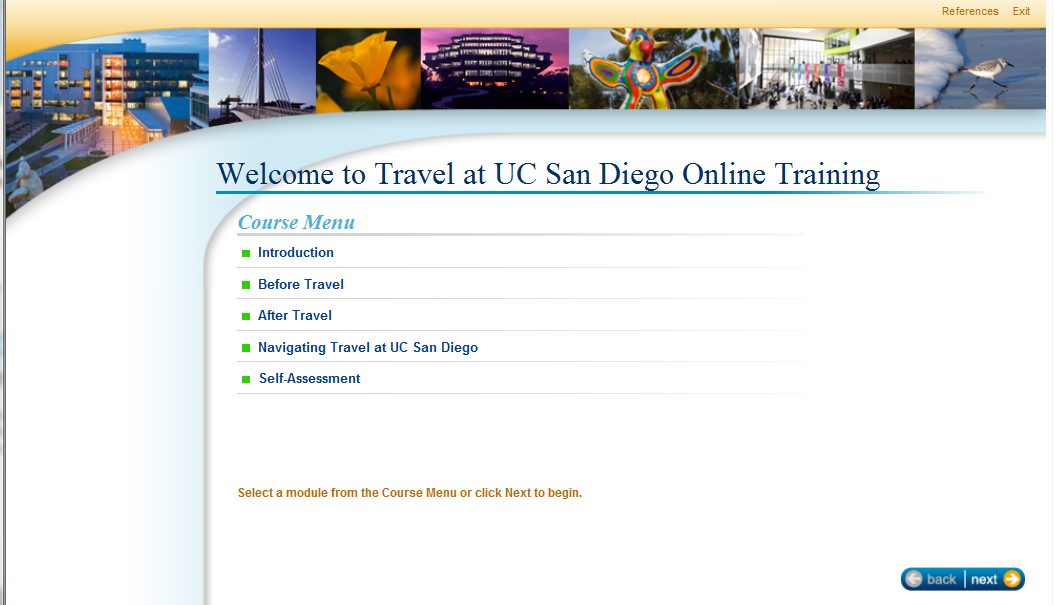 MyEvents
The Event Type
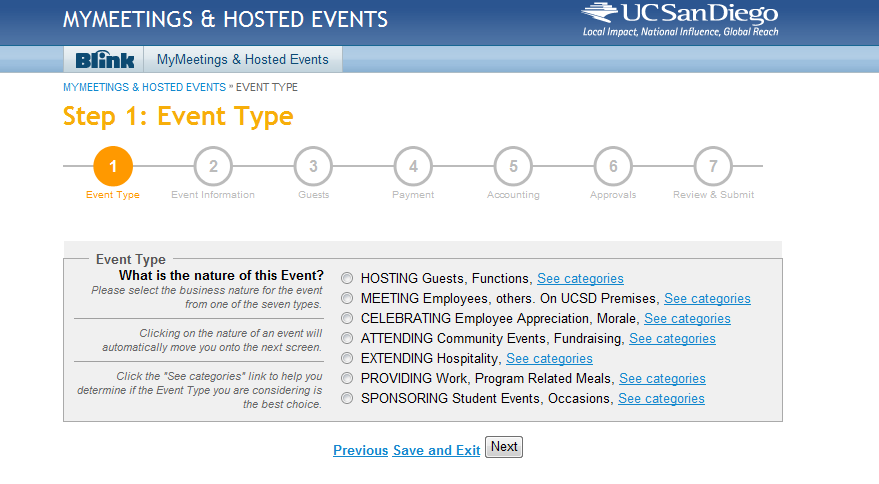 Watch Those Frequencies
UCSD does not pay or reimburse frequent or routine expenditures for meals or light refreshments for employees as they're considered taxable income by the IRS
For meetings and entertainment events, limit:
Meals to once per month, per group 
Light refreshments to twice per month, per group
While MyEvents asks the “frequency” question only for Meeting types, the limitations also apply to Hosted events.
The Business Purpose
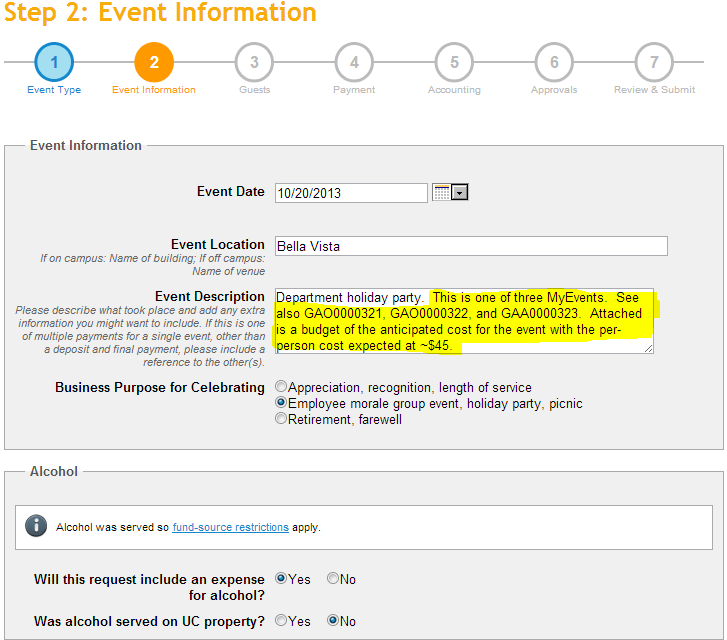 If more than one MyEvent is being processed for a single event, be sure to cross-reference the other event number(s). 
When multiple MyEvents are required, also attach a ‘general’ budget so approvers can reasonably determine the anticipated per-person meal expense.
Please be careful with those acronyms!
The Business Purpose
Agenda may be attached to document business purpose
The Business Purpose
Spouses in attendance
Donor activities
Recruiting – if the spouse of the candidate is in attendance, invitation needs to reflect that UCSD is hosting the event
If UCSD did not pay the expense of a spouse in attendance, you can select “No” for Did a spouse/partner attend the event?
When the spouse works at UCSD
Role is considered “employee” when attendance is that of an employee
Exceeding the Per-Person Maximum Cost
The request must document the circumstances which were unavoidable or necessary to accomplish the University business purpose
Describing the Participants
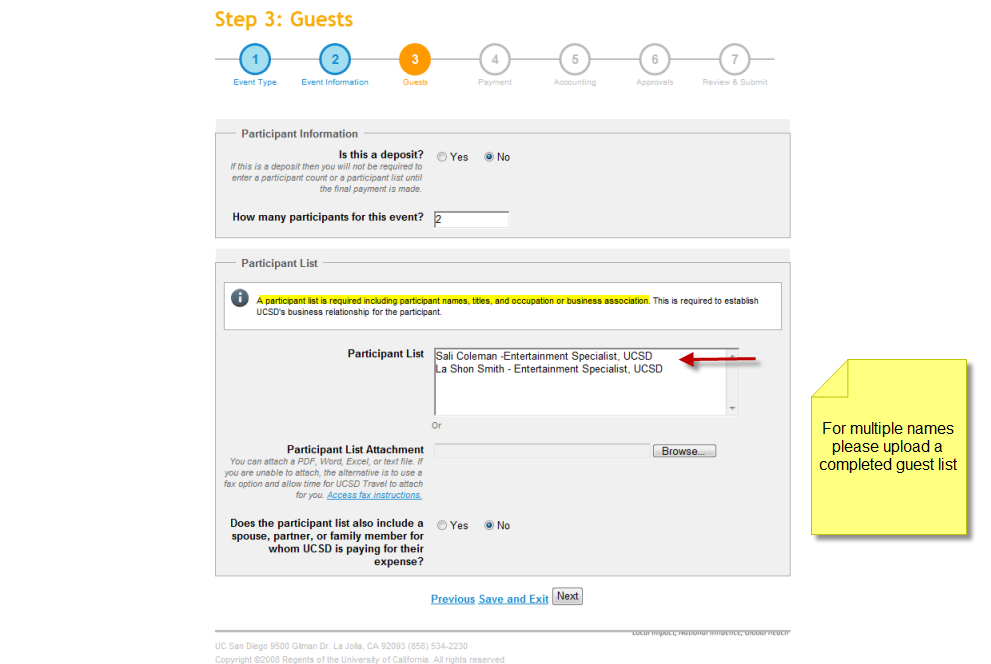 For multiple participants, you can upload a sign-in sheet, Excel file, etc.
REMINDER:  Be sure to include the title and company affiliation.
Ex: Nancy Herbst, Travel Manager, UCSD
Research subjects can include first name and last initial
Ex:  Nancy H, Research Subject
Checking the Status
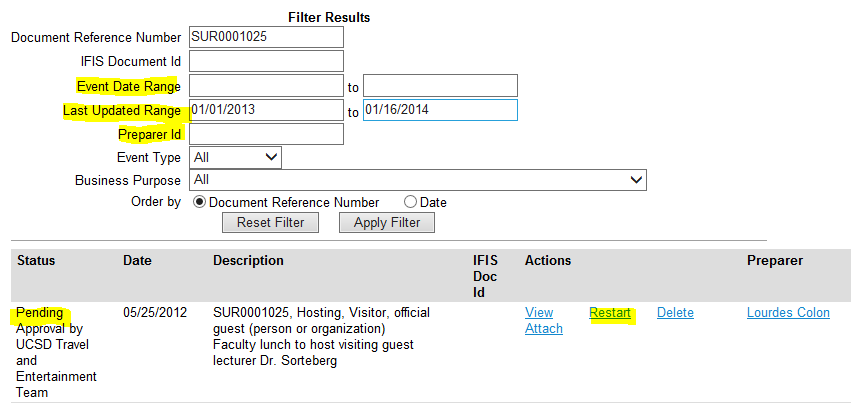 Recent enhancements include
Last Updated Range 
Preparer ID
The system no longer changes the date of the event to today’s date when restarted.
If corrections need to be made, the Restart option is the only way to make the edit.
Approval Considerations
Expenses should not exceed the per-person maximum for the meal type. The maximum includes tax and tip but not facility or room rental fees, which can be claimed as an additional expense. If expenses exceed the per-person maximum: It is considered special entertainment.
When the cost per person exceeds the maximum, provide a written justification as to why higher costs were unavoidable and necessary to achieve the UC San Diego business purpose of the entertainment. 
While the per-person maximum may be exceeded on occasion, it might trigger a taxable event for both the host and the guests depending on the circumstances and frequency. See tax issues listed below.
Approval Considerations
Tax Issues
The IRS considers entertainment expenses as reportable income to the host under the following circumstances: Expenses are not substantiated with receipts (if for $75 or greater, or special entertainment in any amount). 
The expenses are lavish or extravagant for the type of function. 
The entertainment or travel is not directly related to the employee's job or otherwise qualifies as a UC San Diego business expense. 
The official host (or other designated employee) is not present when the activity takes place.
This is why the “purpose” is so important and why there has been some “refining” of procedures for visiting scholars, students, individual types, etc.
Special Considerations
Hosting at a private residence
Contact Diana Olson, General Liability Manager
Consider the amount of personal risk the host will need to accept
Invitation needs to reflect that UCSD is hosting the event
Special Considerations
Attending community events and fundraisers
Receipt must break out the “meal” from the “donation”
If the individual pays directly, then s/he can only be reimbursed the amount of the “meal”
If paying by Travel Card, the payment must be sent with the transmittal memo and the receipt should reflect UCSD as the payee
Reimbursements to the Travel Card through MyTravel must include the transmittal letter and receipt (if available)
If paying by check, the transmittal letter must be uploaded in MyEvents
Special Considerations
Receipts
Expenses of $75 or more must be supported by ‘original’ itemized receipt
If the expense being claimed exceeds $75 but is comprised of two receipts, each less than $75, the receipts are required
Lost receipts need to include a description of what steps the host/department did to obtain a duplicate receipt and what is being done to avoid future lost receipts
If a credit card statement is being submitted when the receipt is lost, redact the credit card number, home address, and personal purchases
Updates
MyEvents & Travel Card
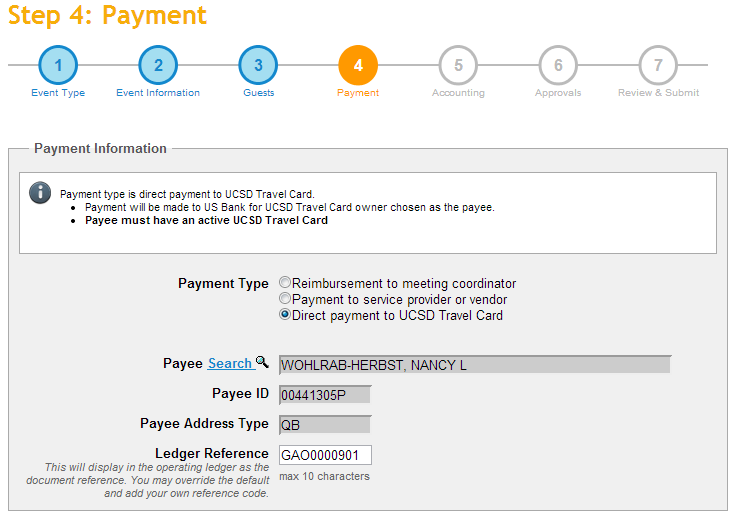 In operation since November.  No more paper claims!
Catering Contracts
Don’t forget that catering vendors must have a contract signed by Procurement and Contracts (Robert Stueber) prior to the event and prior to submitting them through MyEvents for payment/ deposit.
Mileage Reimbursement Rate
MyTravel will automatically apply the new rates based on trip start date.  Accordingly, mileage reimbursements that cover multiple years should be broken out into separate MyTravel claims.

The Mileage Reimbursement Rates page and Sample Mileage Log in BLINK has been updated to reflect the decreases with separate worksheets for each year.
Travel “Pre-”Reconciliation
Preparers can now add data and attachments to a trip in MyTravel prior to final reconciliation.  For example, information on the cost of a conference registration can be entered and the receipt uploaded at the time the expense is incurred instead of waiting until the trip has been completed.
UCSD Travel is Paperless!
MyEvents
Payments to the Travel Card

MyTravel
Trips over one year – 100% audit and routed for Director’s approval
Travelers without direct deposit are encouraged to set up direct deposit
Stay Current
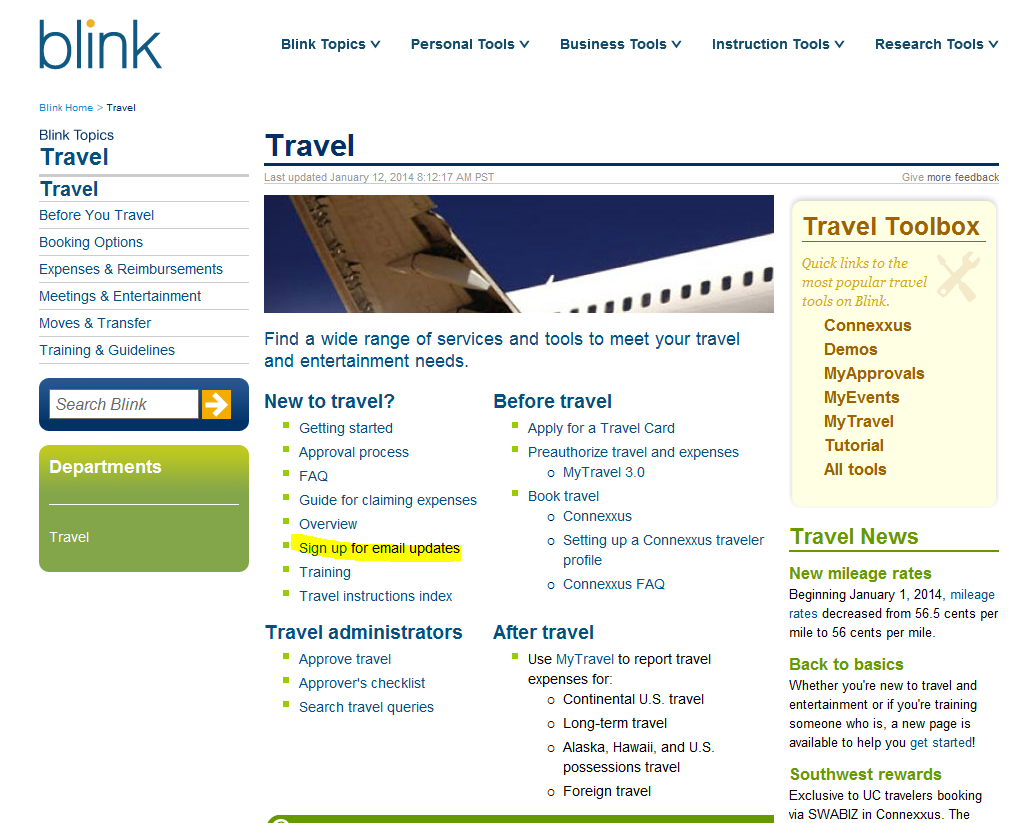 Stay Current
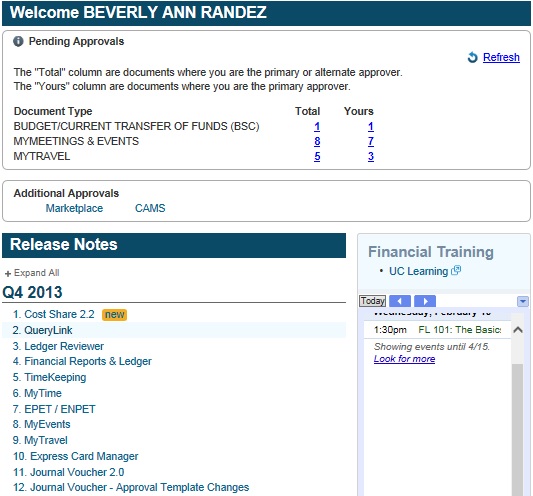 EVC Business Office Tools
Traveler Guidelines (one-sheet)
Travel worksheet (template)
Travel Transaction Preparer checklist
Meetings/Entertainment Transaction Preparer checklist
Guest List (template)
Express CardAttachment Tool